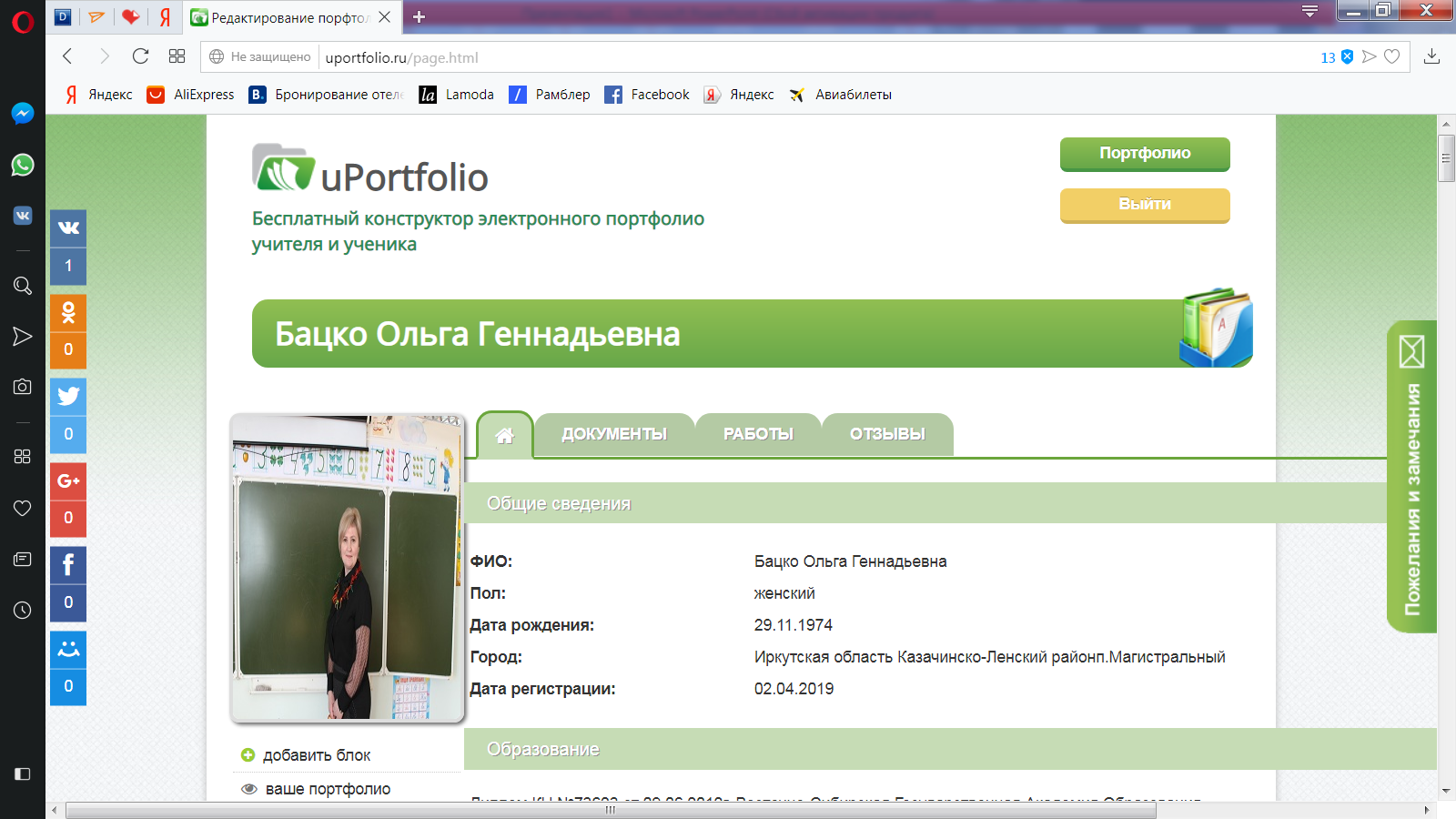 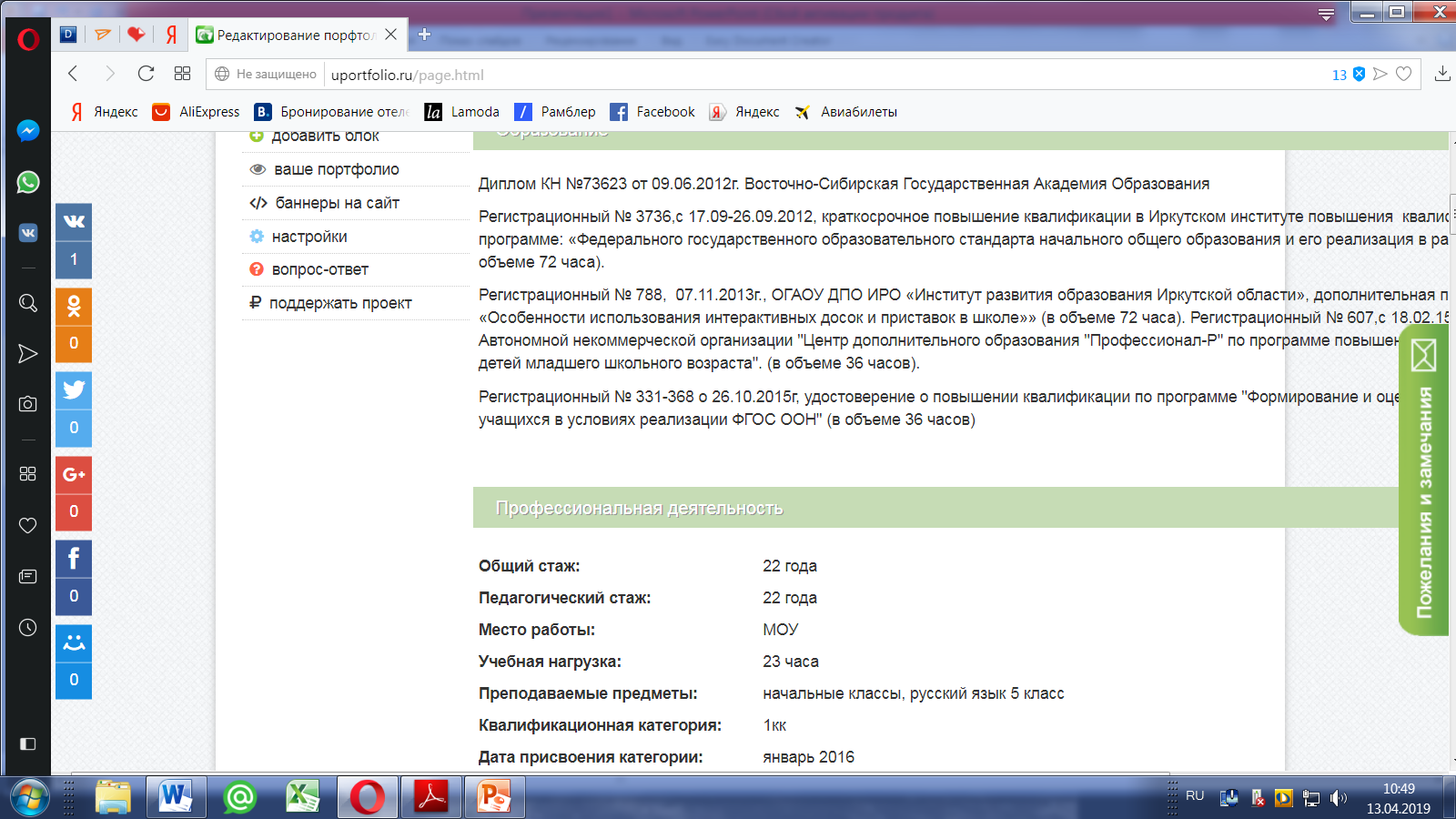 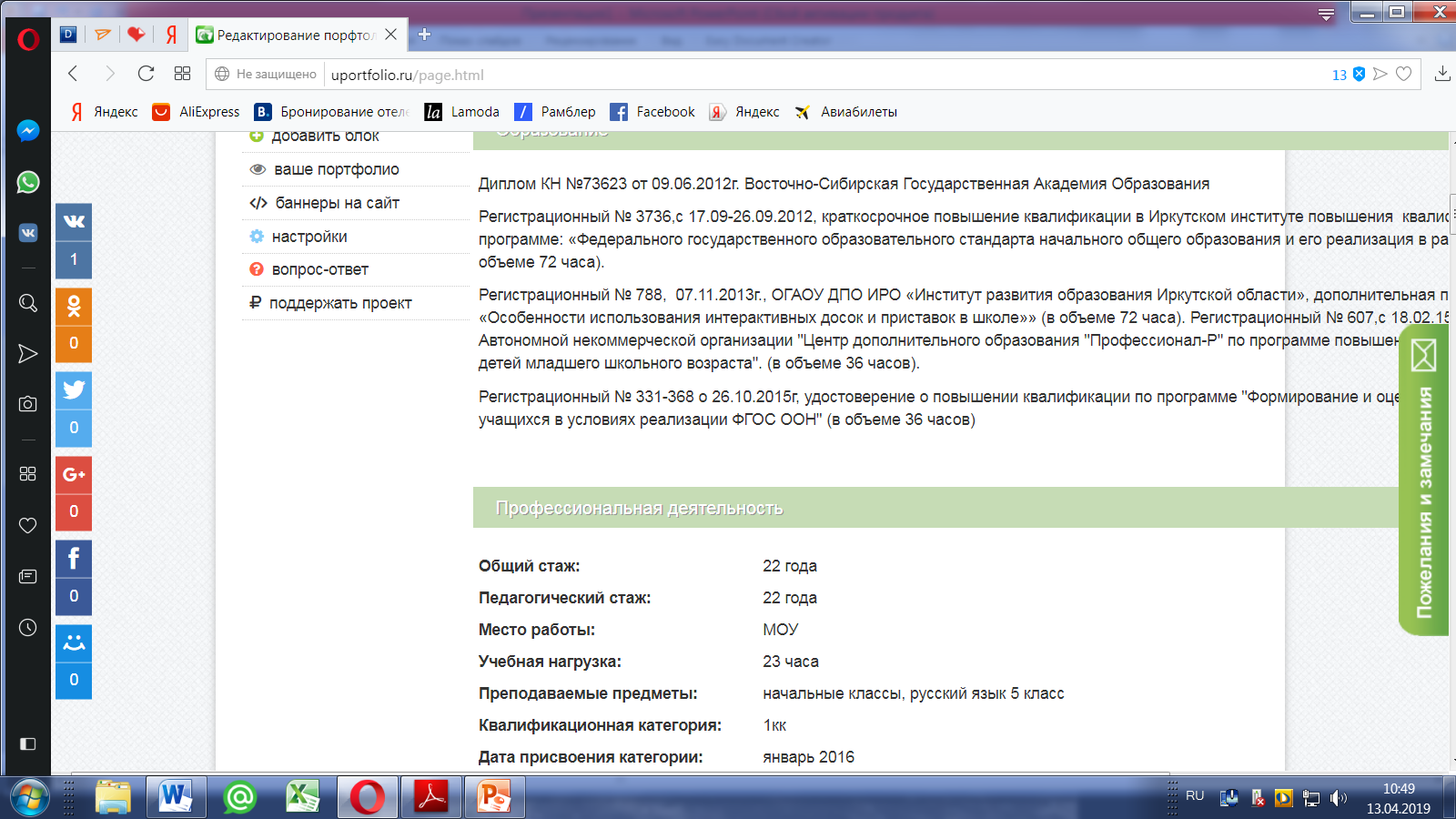 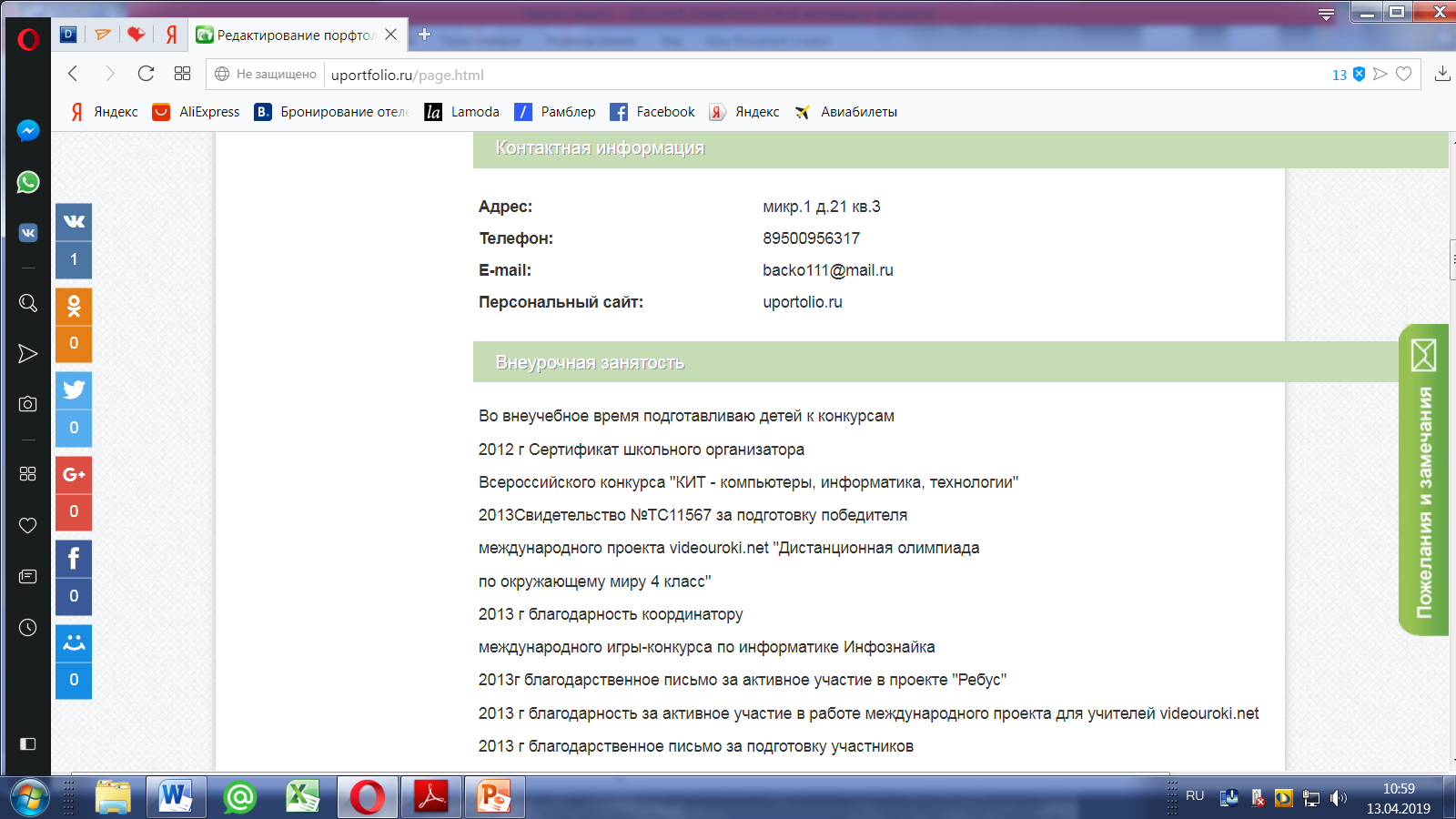 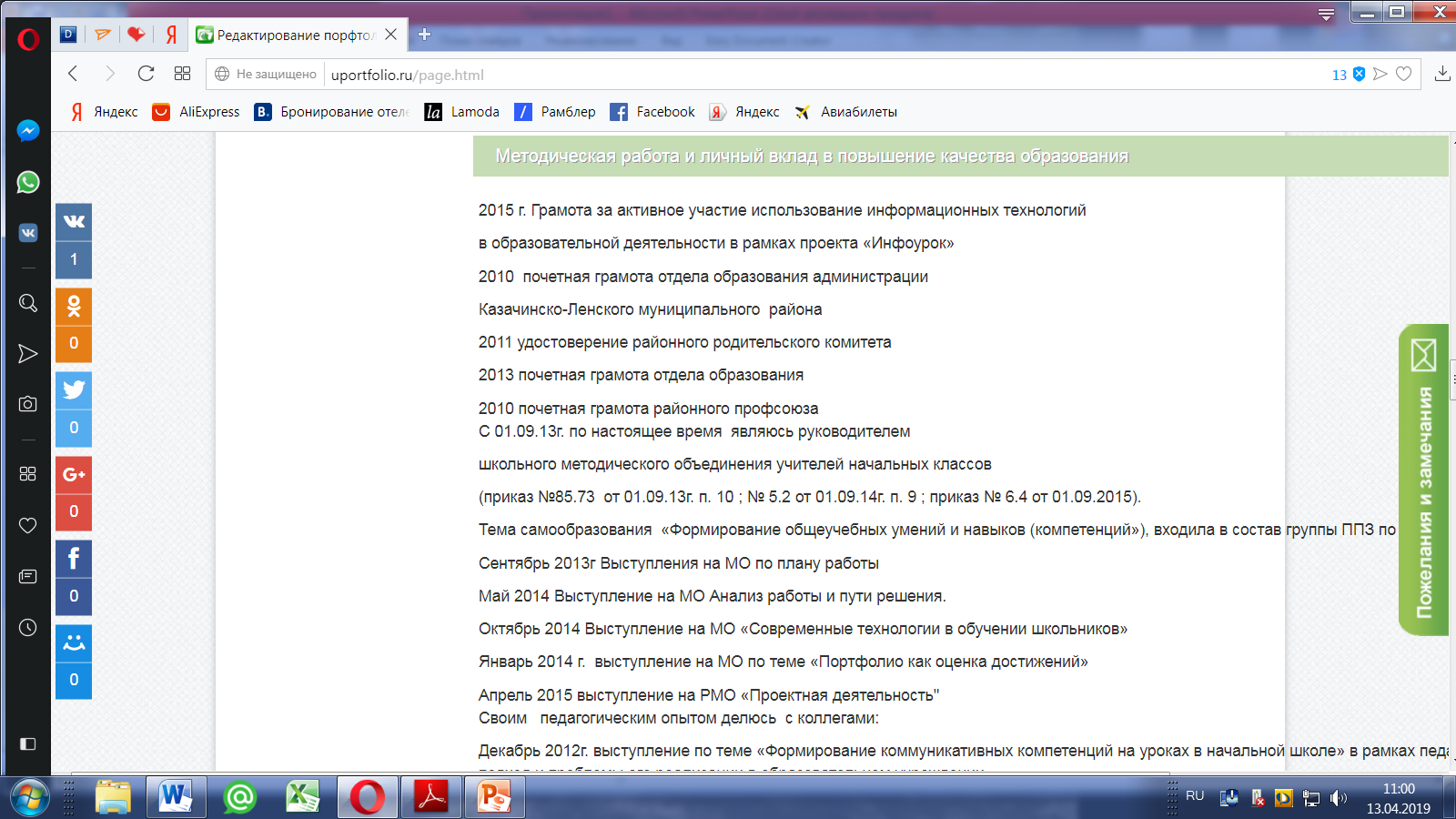 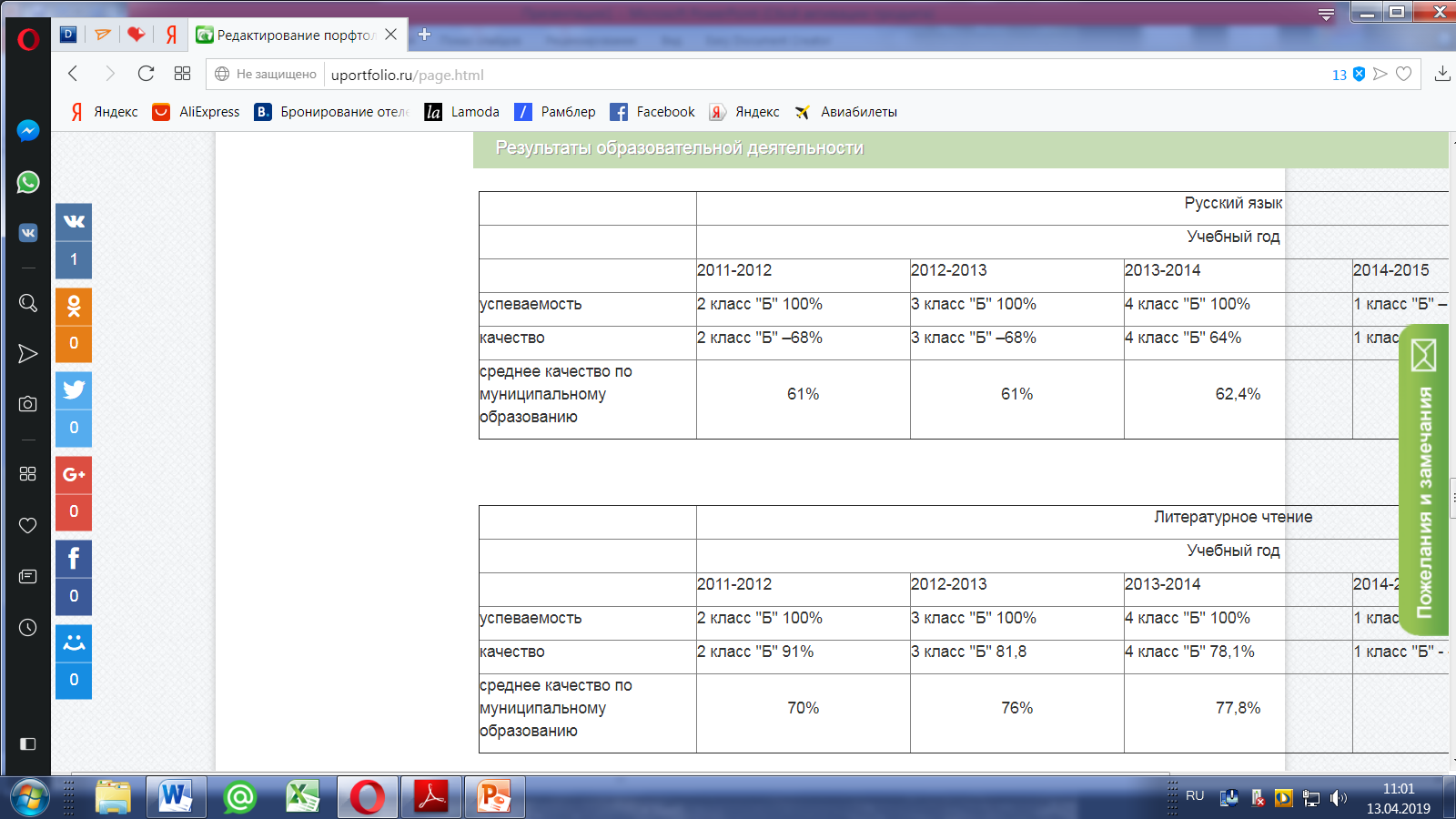 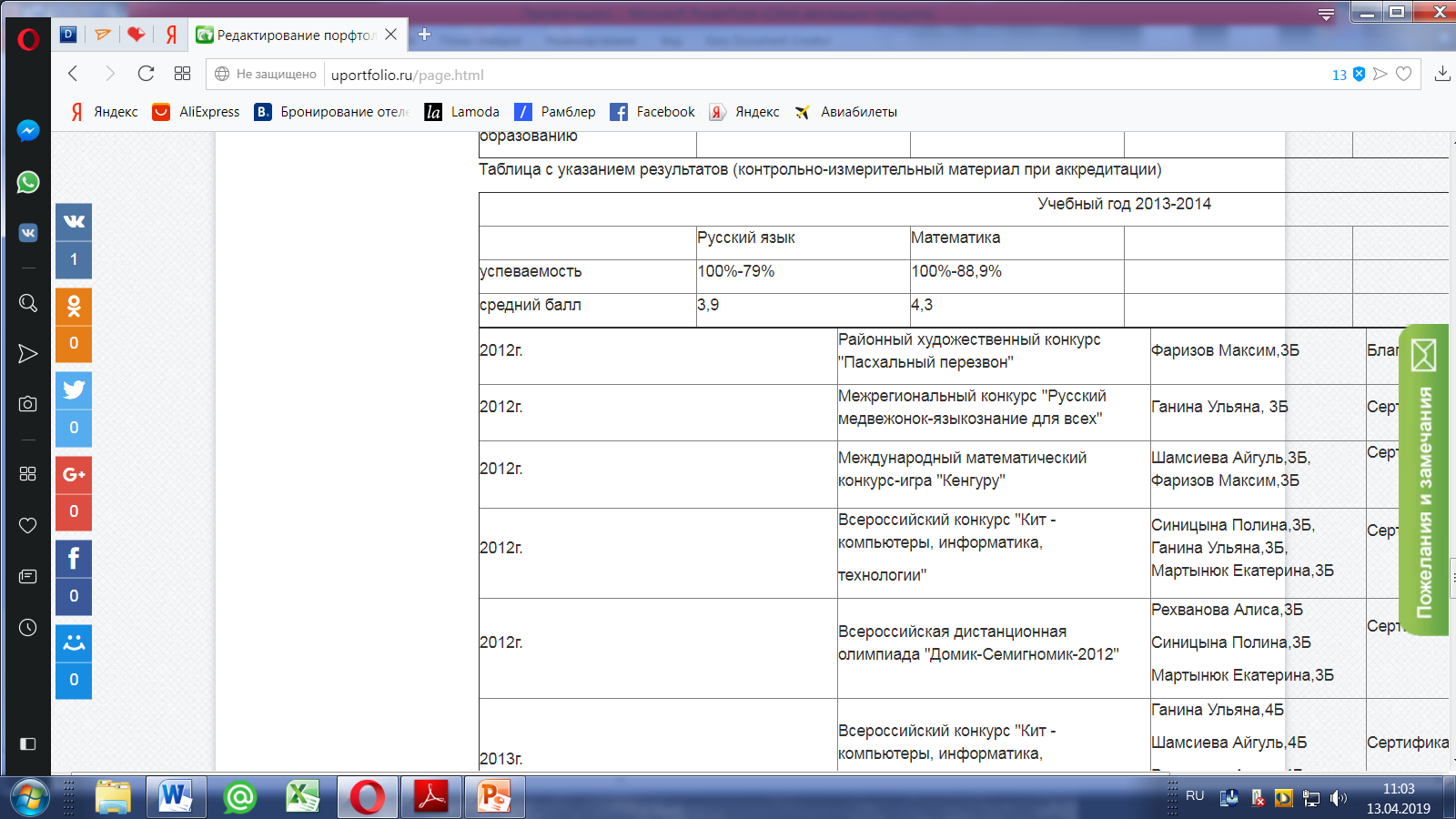 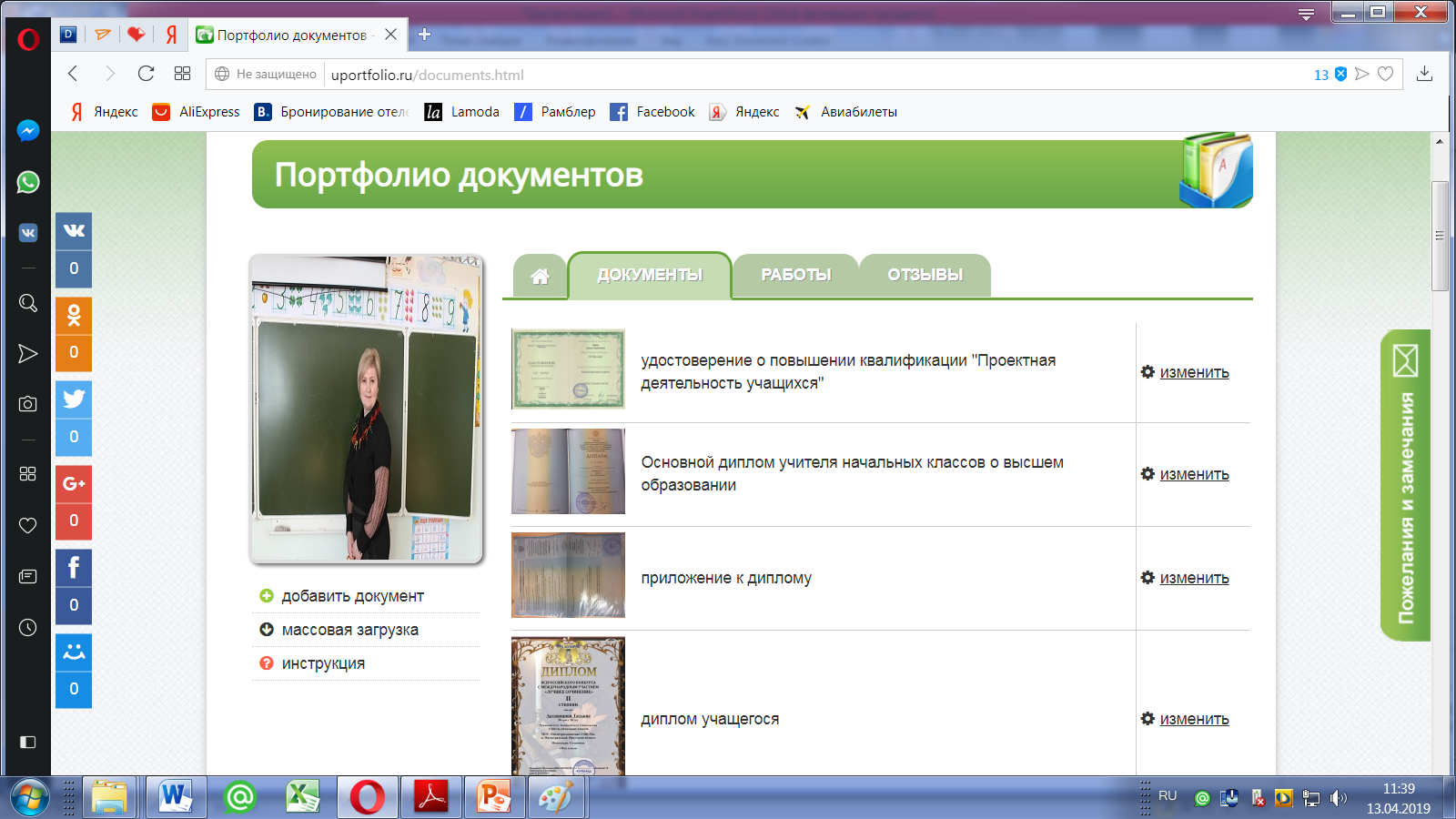 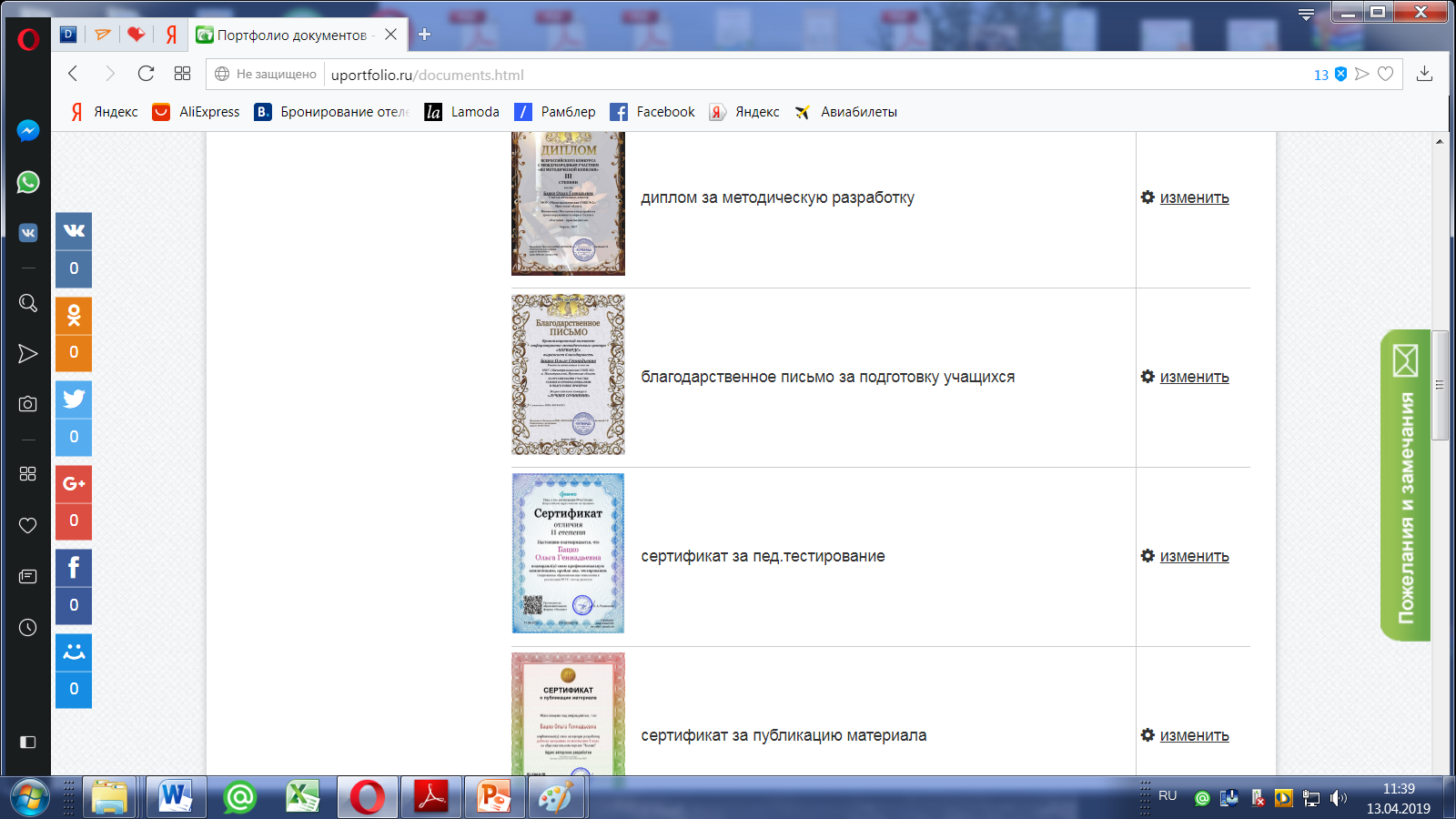 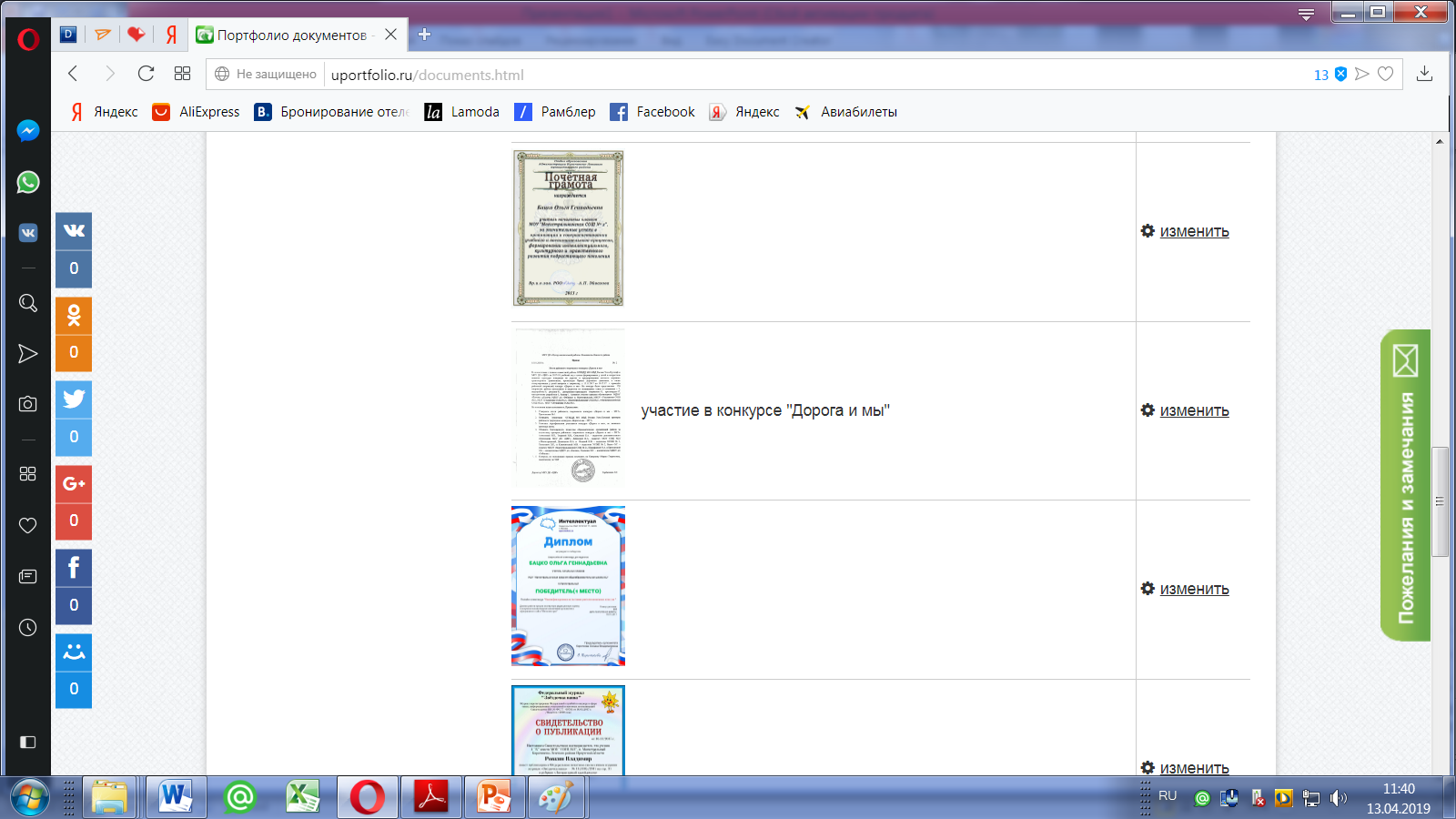 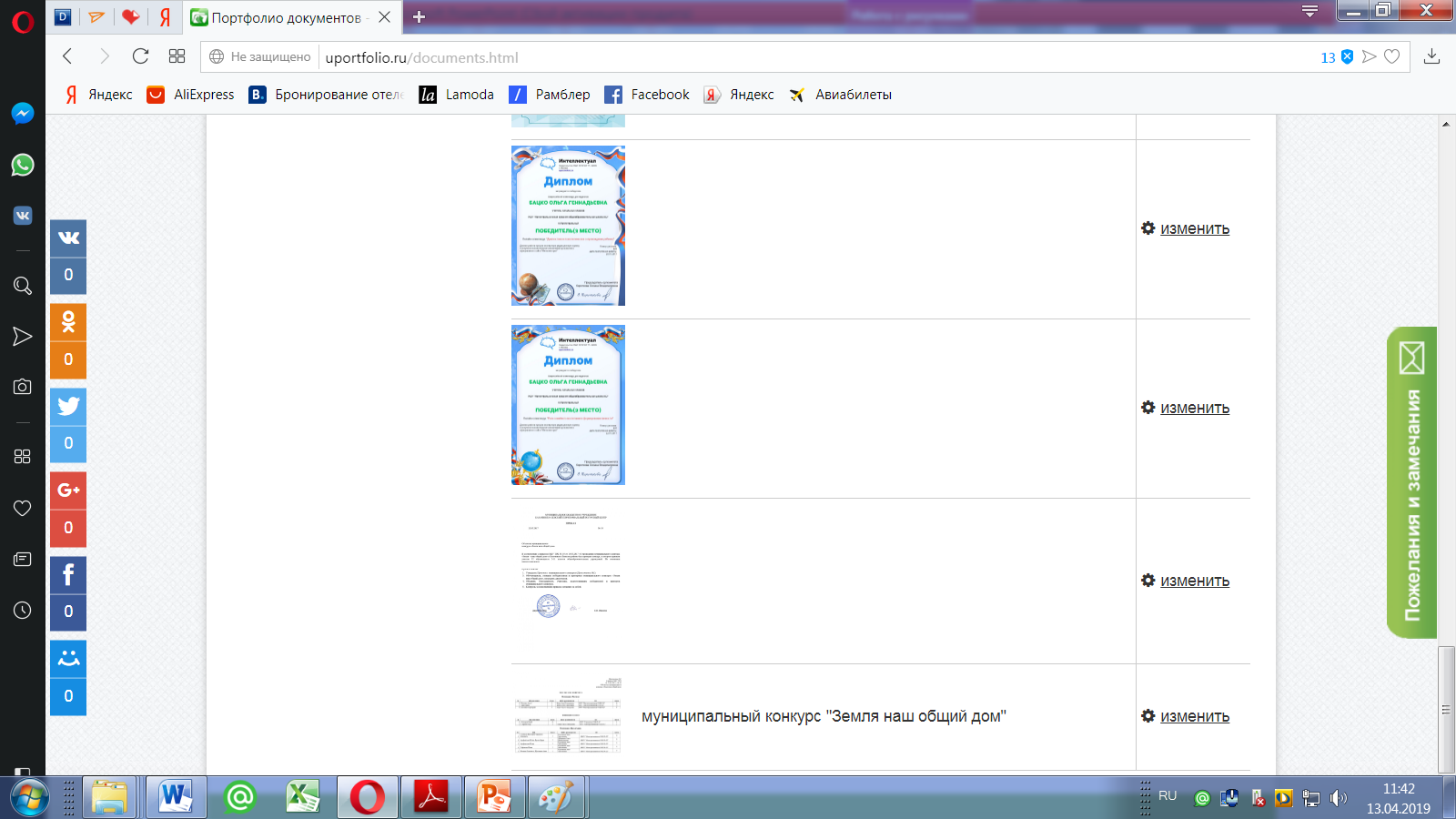 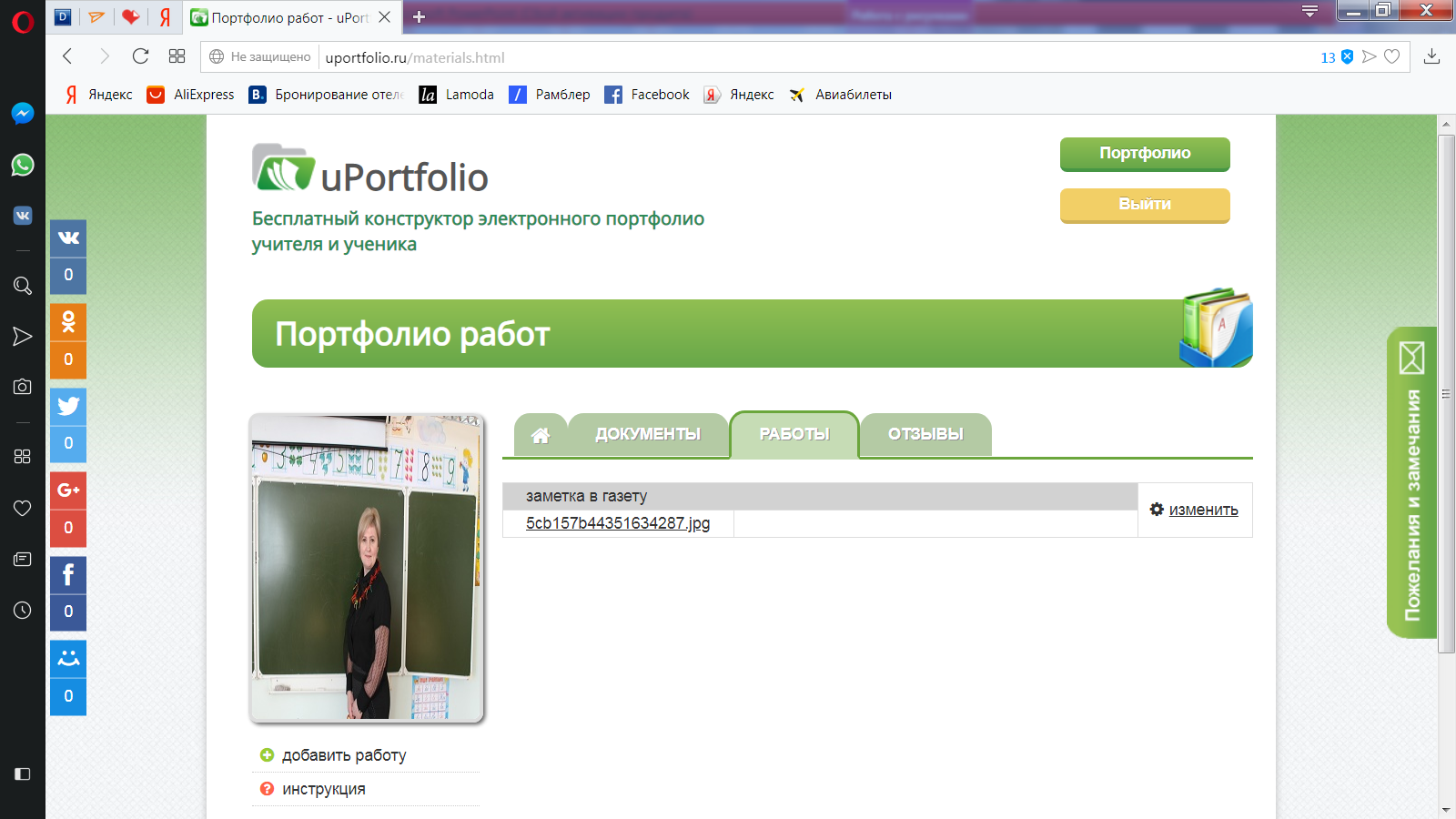 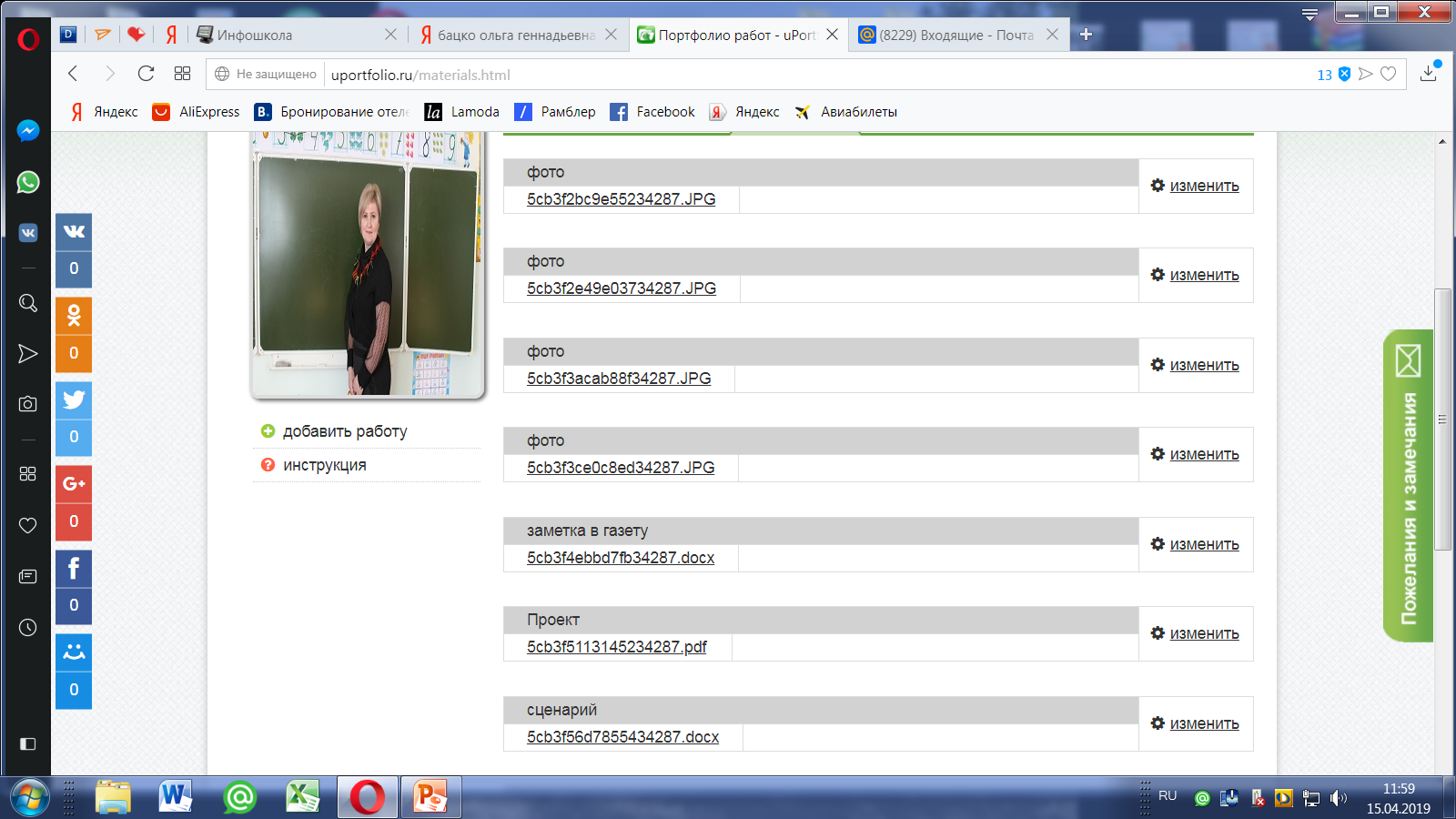 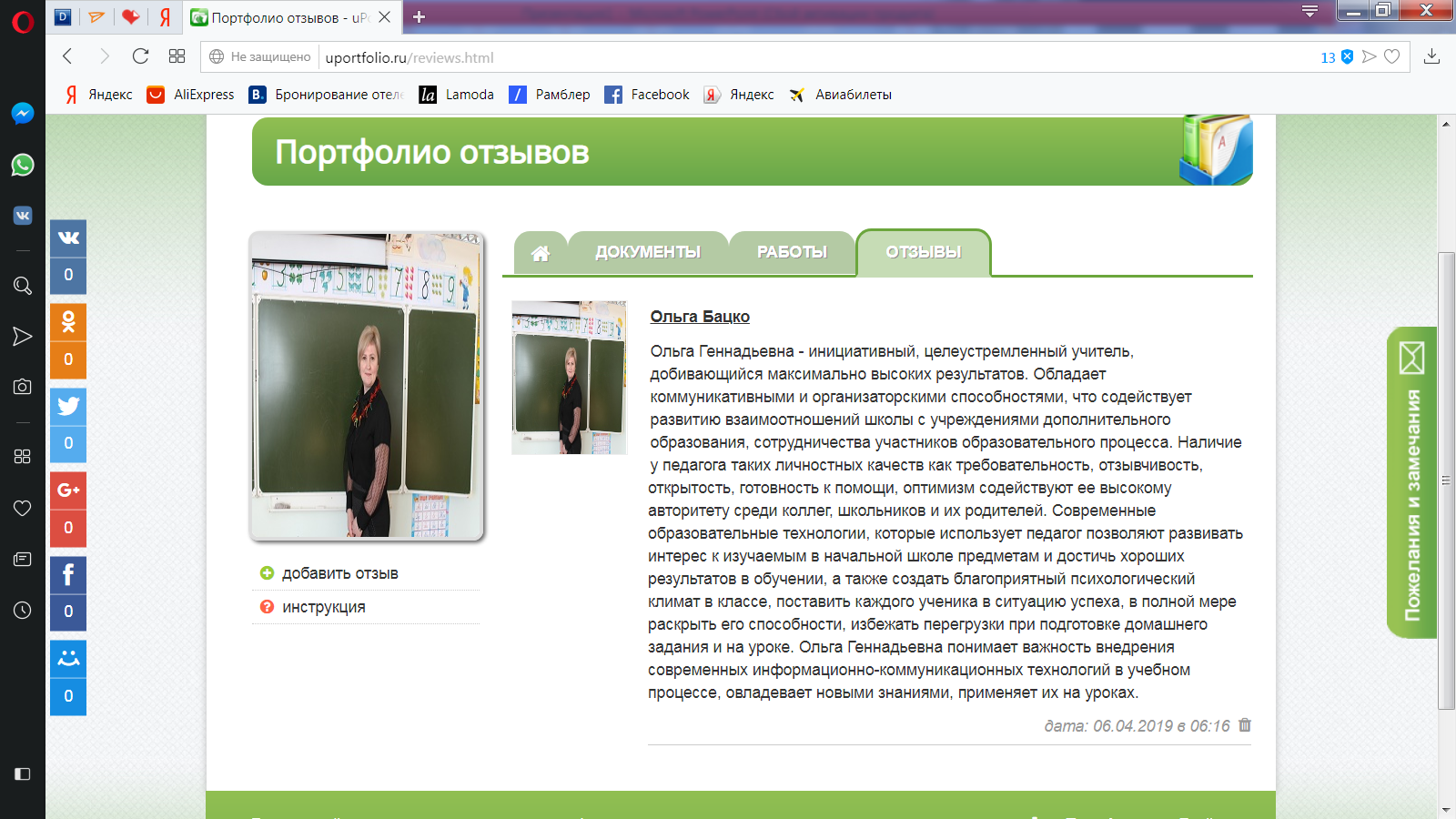 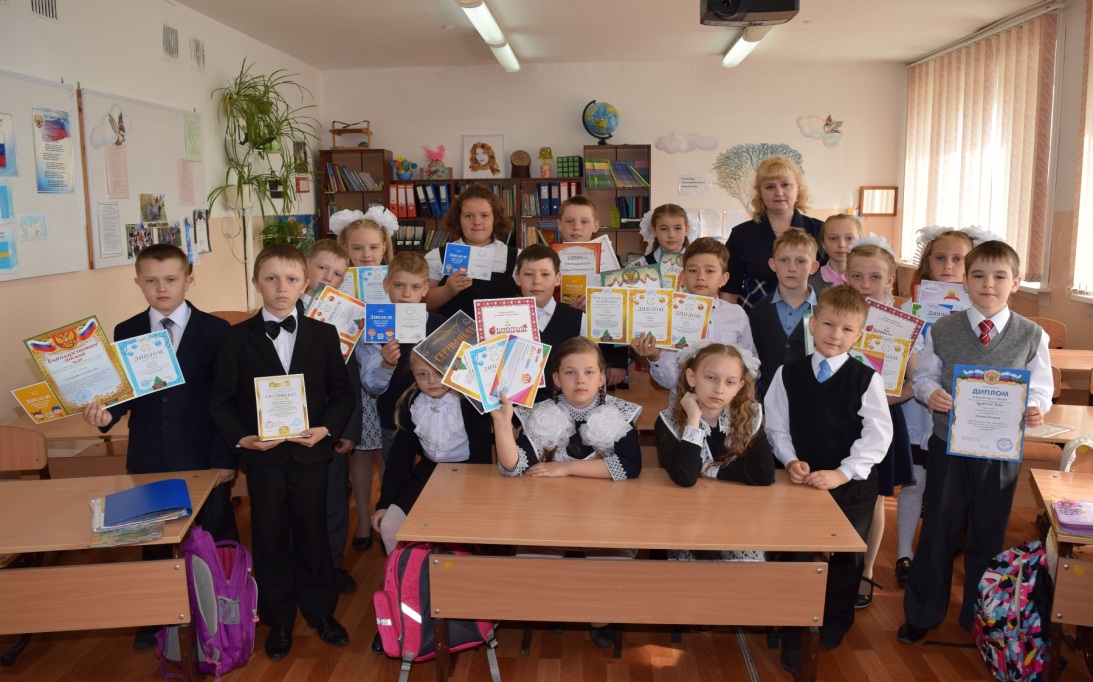 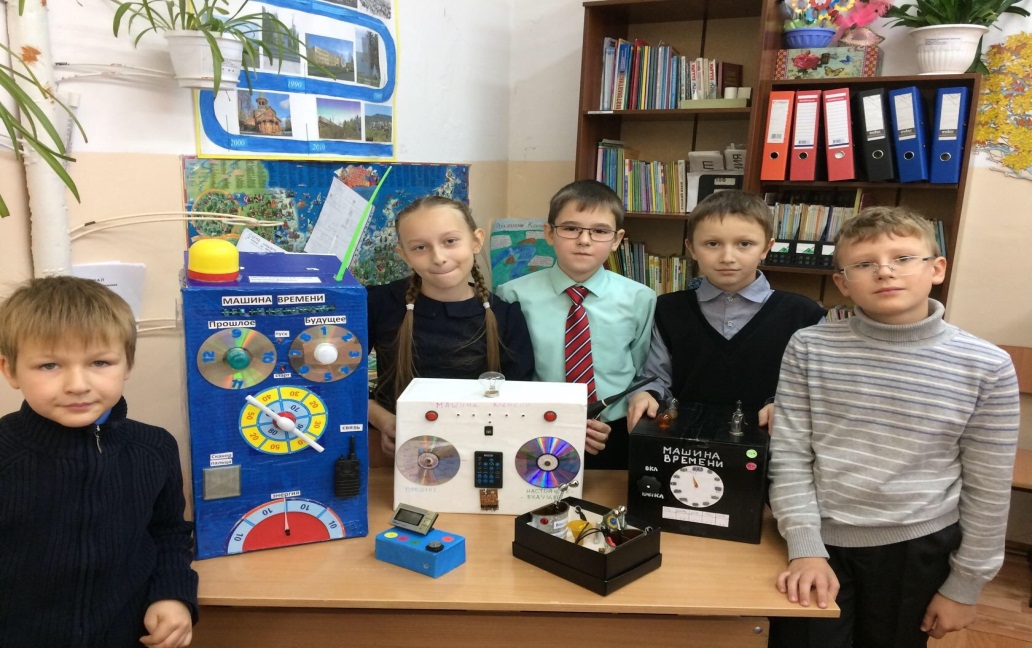 Это стимул для нашей работы
Наши проекты
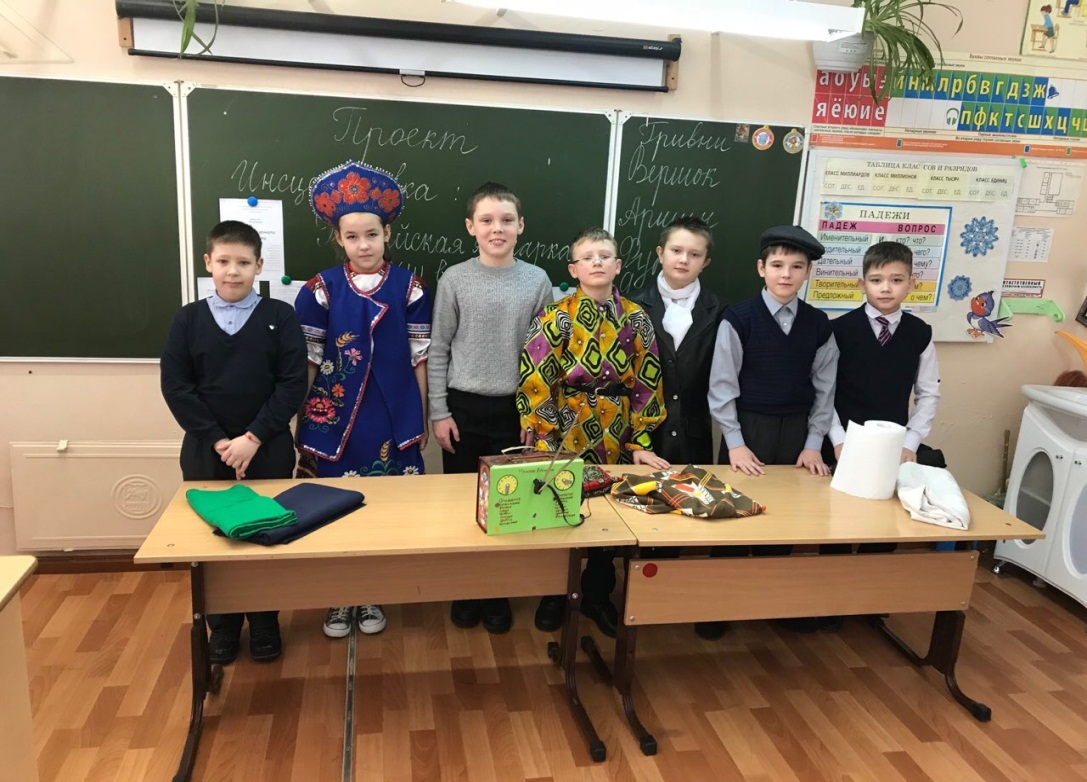 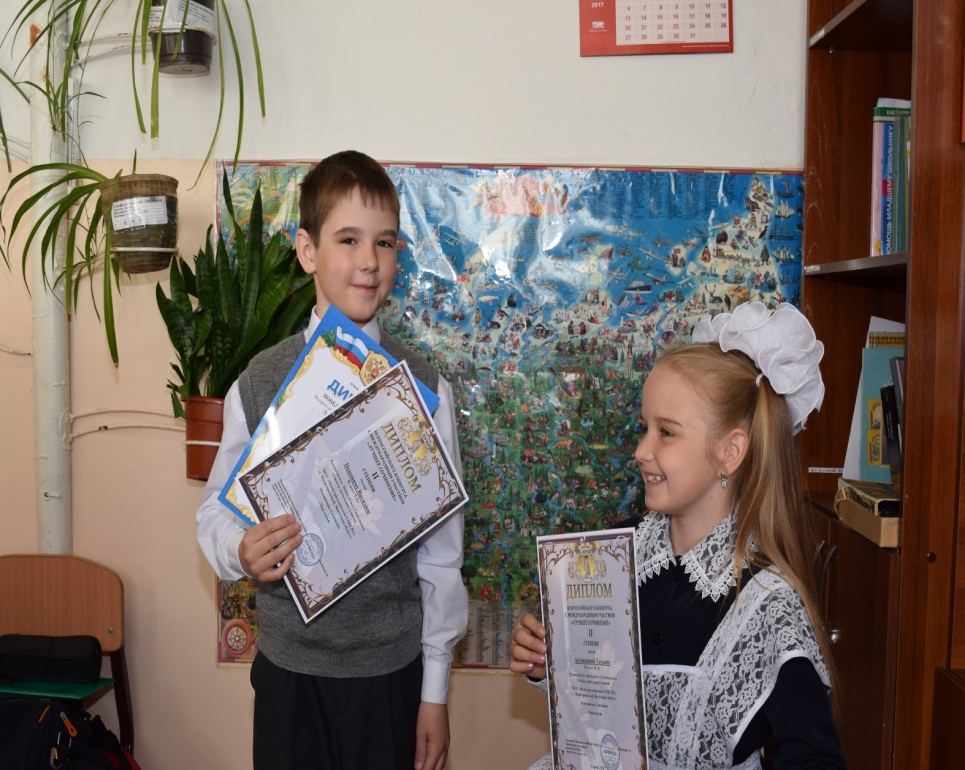 Районный конкурс проектов
Всероссийские победители в кокурсе сочинений
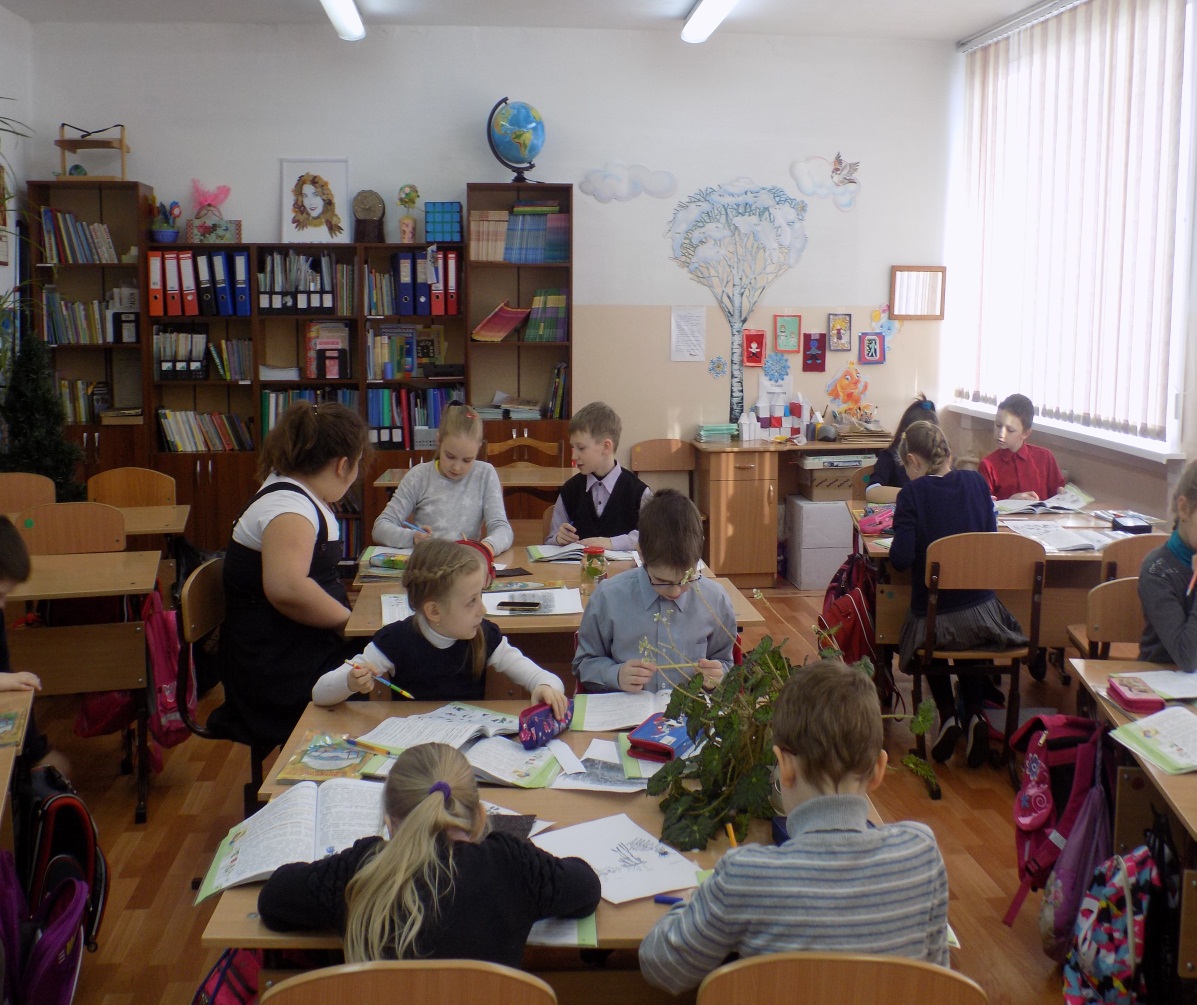 Открытый урок по окружающему миру в 3 классе.
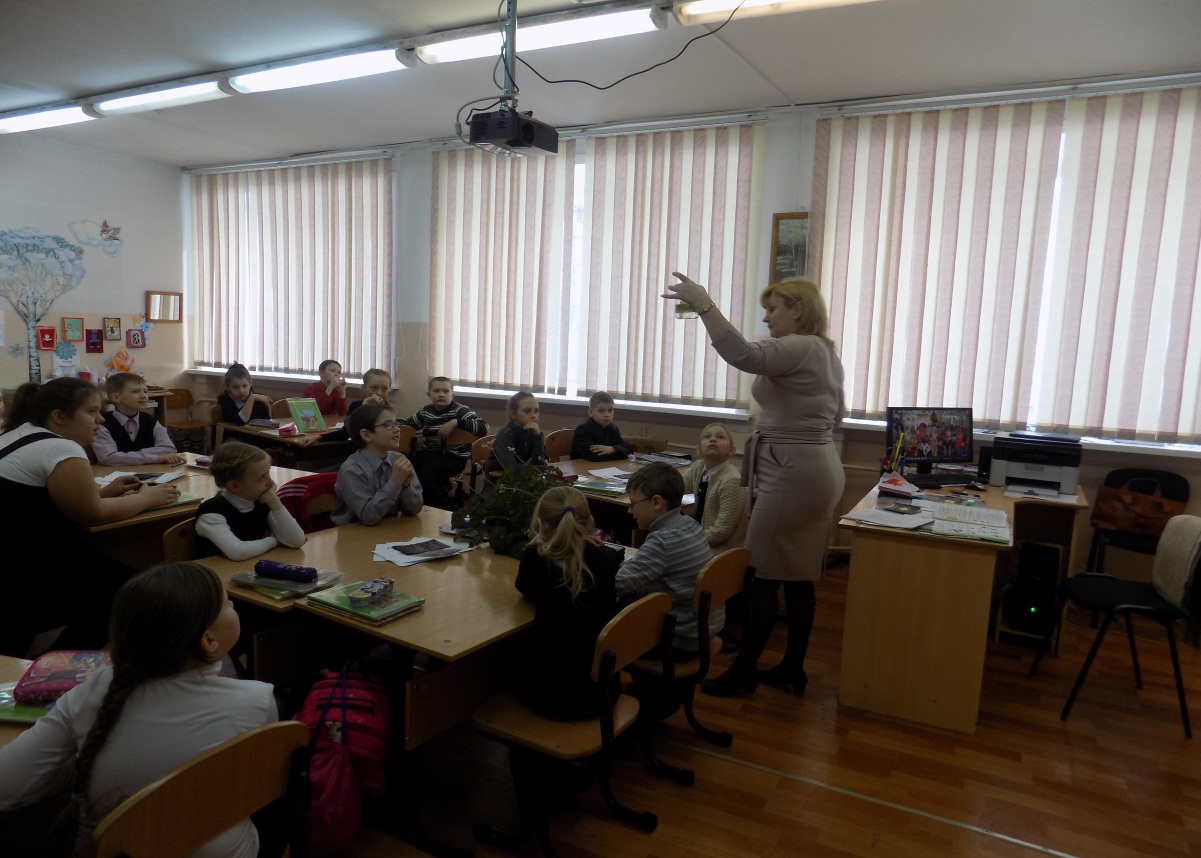